JavaScript
Занятие 12.
DOM. Свойства узлов: 
тип, тег и содержимое.
[Speaker Notes: Этот шаблон можно использовать как начальный файл для представления учебных материалов группе слушателей.

Разделы
Для добавления разделов щелкните слайд правой кнопкой мыши. Разделы позволяют упорядочить слайды и организовать совместную работу нескольких авторов.

Заметки
Используйте раздел заметок для размещения заметок докладчика или дополнительных сведений для аудитории. Во время воспроизведения презентации эти заметки отображаются в представлении презентации. 
Обращайте внимание на размер шрифта (важно обеспечить различимость при ослабленном зрении, видеосъемке и чтении с экрана)

Сочетаемые цвета 
Обратите особое внимание на графики, диаграммы и надписи. 
Учтите, что печать будет выполняться в черно-белом режиме или в оттенках серого. Выполните пробную печать, чтобы убедиться в сохранении разницы между цветами при печати в черно-белом режиме или в оттенках серого.

Диаграммы, таблицы и графики
Не усложняйте восприятие: по возможности используйте согласованные, простые стили и цвета.
Снабдите все диаграммы и таблицы подписями.]
Классы, иерархия DOM
Самое главное различие между DOM-узлами – разные узлы являются объектами различных классов. Поэтому, к примеру, у узла, соответствующего тегу <td> – одни свойства, у <form> – другие, у <a> – третьи.
Есть и кое-что общее, за счёт наследования. Классы DOM образуют иерархию.
Основной объект в ней: Node, от которого наследуют остальные:











От HTMLElement уже наследуют разнообразные узлы HTML: 
Для <input> – HTMLInputElement
Для <body> – HTMLBodyElement
Для <a> – HTMLAnchorElement… и так далее.
На рисунке изображены основные классы:
Прямо от Node наследуют текстовые узлы Text, комментарии Comment и элементы Element.
Элементы Element – это ещё не HTML-элементы, а более общий тип, который используется в том числе в XML. От него наследует SVGElement для SVG-графики и, конечно, HTMLElement.
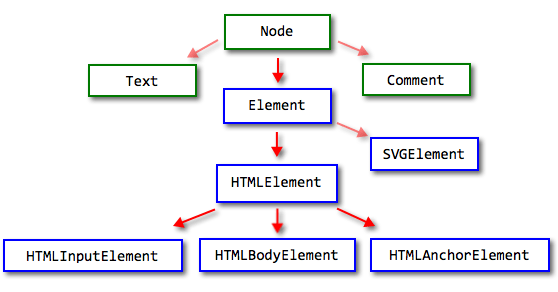 [Speaker Notes: Дайте краткий обзор презентации. Опишите главную суть презентации и обоснуйте ее важность.
Представьте каждую из основных тем.
Чтобы предоставить слушателям ориентир, можно можете повторять этот обзорный слайд в ходе презентации, выделяя тему, которая будет обсуждаться далее.]
Классы, иерархия DOM
Узнать класс узла очень просто – достаточно привести его к строке, к примеру, вывести:
alert( document.body ); // [object HTMLBodyElement]
Можно и проверить при помощи instanceof:
alert( document.body instanceof HTMLBodyElement ); // true
alert( document.body instanceof HTMLElement ); // true
alert( document.body instanceof Element ); // true
alert( document.body instanceof Node ); // true
Как видно, DOM-узлы – обычные JavaScript-объекты. Их классы заданы в прототипном стиле. В этом легко убедиться, если вывести в консоли любой элемент через console.dir(elem). Или даже можно напрямую обратиться к методам, которые хранятся в Node.prototype, Element.prototype и так далее.

console.dir(elem) против console.log(elem)
Вывод console.log(elem) и console.dir(elem) различен.
console.log выводит элемент в виде, удобном для исследования HTML-структуры.
console.dir выводит элемент в виде JavaScript-объекта, удобно для анализа его свойств.
Попробуйте сами на document.body.
[Speaker Notes: Дайте краткий обзор презентации. Опишите главную суть презентации и обоснуйте ее важность.
Представьте каждую из основных тем.
Чтобы предоставить слушателям ориентир, можно можете повторять этот обзорный слайд в ходе презентации, выделяя тему, которая будет обсуждаться далее.]
Классы, иерархия DOM
Тип: nodeType
Тип узла содержится в его свойстве nodeType.
Как правило, мы работаем всего с двумя типами узлов:
Элемент.
Текстовый узел.
На самом деле типов узлов гораздо больше. Строго говоря, их 12, и они описаны в спецификации с древнейших времён.
interface Node {
  // Всевозможные значения nodeType
  const unsigned short ELEMENT_NODE = 1;
  const unsigned short ATTRIBUTE_NODE = 2;
  const unsigned short TEXT_NODE = 3;
  const unsigned short CDATA_SECTION_NODE = 4;
  const unsigned short ENTITY_REFERENCE_NODE = 5;
  const unsigned short ENTITY_NODE = 6;
  const unsigned short PROCESSING_INSTRUCTION_NODE = 7;
  const unsigned short COMMENT_NODE = 8;
  const unsigned short DOCUMENT_NODE = 9;
  const unsigned short DOCUMENT_TYPE_NODE = 10;
  const unsigned short DOCUMENT_FRAGMENT_NODE = 11;
  const unsigned short NOTATION_NODE = 12;
  ... }
В частности, тип «Элемент» ELEMENT_NODE имеет номер 1, а «Текст» TEXT_NODE – номер 3.
[Speaker Notes: Дайте краткий обзор презентации. Опишите главную суть презентации и обоснуйте ее важность.
Представьте каждую из основных тем.
Чтобы предоставить слушателям ориентир, можно можете повторять этот обзорный слайд в ходе презентации, выделяя тему, которая будет обсуждаться далее.]
Классы, иерархия DOM
Например, выведем все узлы-потомки document.body, являющиеся элементами:

<body>					// JS12-01_example.html
  <div>Читатели:</div>
  <ul>
    <li>Вася</li>
    <li>Петя</li>
  </ul>

  <!-- комментарий -->

  <script>
    var childNodes = document.body.childNodes;
    for (var i = 0; i < childNodes.length; i++) {
      // отфильтровать не-элементы
      if (childNodes[i].nodeType != 1) continue;
      alert( childNodes[i] );
    }
  </script>
</body>

Тип узла можно только читать, изменить его невозможно.
[Speaker Notes: Дайте краткий обзор презентации. Опишите главную суть презентации и обоснуйте ее важность.
Представьте каждую из основных тем.
Чтобы предоставить слушателям ориентир, можно можете повторять этот обзорный слайд в ходе презентации, выделяя тему, которая будет обсуждаться далее.]
Классы, иерархия DOM
Тег: nodeName и tagName
Существует целых два свойства: nodeName и tagName, которые содержат название(тег) элемента узла.
Название HTML-тега всегда находится в верхнем регистре.
Например, для document.body:
alert( document.body.nodeName ); // BODY
alert( document.body.tagName ); // BODY

В XHTML nodeName может быть не в верхнем регистре
У браузера есть два режима обработки документа: HTML и XML-режим. Обычно используется режим HTML.
XML-режим включается, когда браузер получает XML-документ через XMLHttpRequest(технология AJAX) или при наличии заголовка Content-Type: application/xml+xhtml.
В XML-режиме сохраняется регистр и nodeName может выдать «body» или даже «bOdY» – в точности как указано в документе. XML-режим используют очень редко.

Какая разница между tagName и nodeName ?
Разница отражена в названиях свойств, но неочевидна.
Свойство tagName есть только у элементов Element (в IE8- также у комментариев, но это ошибка в браузере).
Свойство nodeName определено для любых узлов Node, для элементов оно равно tagName, а для не-элементов обычно содержит строку с типом узла.
[Speaker Notes: Дайте краткий обзор презентации. Опишите главную суть презентации и обоснуйте ее важность.
Представьте каждую из основных тем.
Чтобы предоставить слушателям ориентир, можно можете повторять этот обзорный слайд в ходе презентации, выделяя тему, которая будет обсуждаться далее.]
Классы, иерархия DOM
Таким образом, при помощи tagName мы можем работать только с элементами, а nodeName может что-то сказать и о других типах узлов.
Например, сравним tagName и nodeName на примере узла-комментария и объекта document:

<body>					// JS12-02_example.html
  <!-- комментарий -->
  <script>
    // для комментария
    alert( document.body.firstChild.nodeName ); // #comment
    alert( document.body.firstChild.tagName ); 
			      // undefined (в IE8- воскл. знак "!")
    // для документа
    alert( document.nodeName ); 
			// #document, т.к. корень DOM -- не элемент
    alert( document.tagName ); // undefined
  </script>
</body>

При работе с элементами, как это обычно бывает, имеет смысл использовать свойство tagName – оно короче.
[Speaker Notes: Дайте краткий обзор презентации. Опишите главную суть презентации и обоснуйте ее важность.
Представьте каждую из основных тем.
Чтобы предоставить слушателям ориентир, можно можете повторять этот обзорный слайд в ходе презентации, выделяя тему, которая будет обсуждаться далее.]
Классы, иерархия DOM
innerHTML: содержимое элемента
Свойство innerHTML позволяет получить HTML-содержимое элемента в виде строки. В innerHTML можно и читать и писать.
Пример выведет на экран все содержимое document.body, а затем заменит на другое:
<body>
  <p>Параграф</p>
  <div>Div</div>
  <script>
    alert( document.body.innerHTML ); // читаем содержимое
    document.body.innerHTML = 'Новый BODY!'; // заменяем
  </script>
</body>
Значение, возвращаемое innerHTML – всегда валидный HTML-код. При записи можно попробовать записать что угодно, но браузер исправит ошибки:
<body>					// проверить самостоятельно
  <script>
    document.body.innerHTML = '<b>тест'; // незакрытый тег
    alert( document.body.innerHTML ); // <b>тест</b> (исправлено)
  </script>
</body>		// Свойство innerHTML – одно из самых часто используемых.
[Speaker Notes: Дайте краткий обзор презентации. Опишите главную суть презентации и обоснуйте ее важность.
Представьте каждую из основных тем.
Чтобы предоставить слушателям ориентир, можно можете повторять этот обзорный слайд в ходе презентации, выделяя тему, которая будет обсуждаться далее.]
Классы, иерархия DOM
Тонкости innerHTML
innerHTML не так прост, как может показаться, и таит в себе некоторые тонкости, которые могут сбить с толку новичка, а иногда и опытного программиста.
Ознакомьтесь с ними. Даже если этих сложностей у вас пока нет, эта информация отложится где-то в голове и поможет, когда проблема появится.

Для таблиц в IE9- – innerHTML только для чтения
В Internet Explorer версии 9 и ранее, innerHTML доступно только для чтения для элементов COL, COLGROUP, FRAMESET, HEAD, HTML, STYLE, TABLE, TBODY, TFOOT, THEAD, TITLE, TR.
В частности, в IE9- запрещена запись в innerHTML для любых табличных элементов, кроме ячеек (TD/TH).

Добавление innerHTML+= осуществляет перезапись
Синтаксически, можно добавить текст к innerHTML через +=:
chatDiv.innerHTML += "<div>Привет<img src='smile.gif'/> !</div>"; 
chatDiv.innerHTML += "Как дела?";
На практике этим следует пользоваться с большой осторожностью, так как фактически происходит не добавление, а перезапись:
Удаляется старое содержание
На его место становится новое значение innerHTML.
[Speaker Notes: Дайте краткий обзор презентации. Опишите главную суть презентации и обоснуйте ее важность.
Представьте каждую из основных тем.
Чтобы предоставить слушателям ориентир, можно можете повторять этот обзорный слайд в ходе презентации, выделяя тему, которая будет обсуждаться далее.]
Классы, иерархия DOM
Так как новое значение записывается с нуля, то все изображения и другие ресурсы будут перезагружены. В примере выше вторая строчка перезагрузит smile.gif, который был до неё. Если в chatDiv много текста, то эта перезагрузка будет очень заметна.
Есть и другие побочные эффекты, например если существующий текст был выделен мышкой, то в большинстве браузеров это выделение пропадёт. Если в HTML был <input>, в который посетитель что-то ввёл, то введённое значение пропадёт. И тому подобное.
К счастью, есть и другие способы добавить содержимое, не использующие innerHTML.

Скрипты не выполняются
Если в innerHTML есть тег script – он не будет выполнен.
К примеру:
<div id="my"></div>
<script>
  var elem = document.getElementById('my');
  elem.innerHTML = 'ТЕСТ<script>alert( 1 );</scr' + 'ipt>';
</script>
В примере закрывающий тег </scr'+'ipt> разбит на две строки, т.к. иначе браузер подумает, что это конец скрипта. Вставленный скрипт не выполнится.
Исключение – IE9-, в нем вставляемый скрипт выполняется, если у него есть атрибут defer. Но это нестандартная возможность, которой не следует пользоваться.
[Speaker Notes: Дайте краткий обзор презентации. Опишите главную суть презентации и обоснуйте ее важность.
Представьте каждую из основных тем.
Чтобы предоставить слушателям ориентир, можно можете повторять этот обзорный слайд в ходе презентации, выделяя тему, которая будет обсуждаться далее.]
Классы, иерархия DOM
IE8- обрезает style и script в начале innerHTML
Если в начале innerHTML находятся стили <style>, то старый IE проигнорирует их. То есть, иными словами, они не применятся.
[Speaker Notes: Дайте краткий обзор презентации. Опишите главную суть презентации и обоснуйте ее важность.
Представьте каждую из основных тем.
Чтобы предоставить слушателям ориентир, можно можете повторять этот обзорный слайд в ходе презентации, выделяя тему, которая будет обсуждаться далее.]
Классы, иерархия DOM
outerHTML: HTML элемента целиком
Свойство outerHTML содержит HTML элемента целиком.

Пример чтения outerHTML:

<div>Привет <b>Мир</b></div>
<script>
  var div = document.body.children[0];
  alert( div.outerHTML ); // <div>Привет <b>Мир</b></div>
</script>

Изменить outerHTML элемента невозможно.
Дело в том, что технически свойство outerHTML доступно на запись. Но при этом элемент не меняется, а заменяется на новый, который тут же создаётся из нового outerHTML.
При этом переменная, в которой изначально был старый элемент, и в которой мы «перезаписали» outerHTML, остаётся со старым элементом.
[Speaker Notes: Дайте краткий обзор презентации. Опишите главную суть презентации и обоснуйте ее важность.
Представьте каждую из основных тем.
Чтобы предоставить слушателям ориентир, можно можете повторять этот обзорный слайд в ходе презентации, выделяя тему, которая будет обсуждаться далее.]
Классы, иерархия DOM
Это легко может привести к ошибкам, что видно на примере:

<div>Привет, Мир!</div>
<script>
  var div = document.body.children[0];
  // заменяем div.outerHTML на <p>...</p>
  div.outerHTML = '<p>Новый элемент!</p>';
  // ... но содержимое div.outerHTML осталось тем же, несмотря на "перезапись"
  alert( div.outerHTML ); // <div>Привет, Мир!</div>
</script>

То, что произошло в примере выше – так это замена div в документе на новый узел <p>...</p>. При этом переменная div не получила этот новый узел! Она сохранила старое значение, чтение из неё это отлично показывает.
[Speaker Notes: Дайте краткий обзор презентации. Опишите главную суть презентации и обоснуйте ее важность.
Представьте каждую из основных тем.
Чтобы предоставить слушателям ориентир, можно можете повторять этот обзорный слайд в ходе презентации, выделяя тему, которая будет обсуждаться далее.]
Классы, иерархия DOM
Записал outerHTML? Понимай последствия!
Иногда начинающие делают здесь ошибку: сначала заменяют div.outerHTML, а потом продолжают работать с div, как будто это изменившийся элемент. Такое возможно с innerHTML, но не с outerHTML.
Записать новый HTML в outerHTML можно, но нужно понимать, что это никакое не изменение свойств узла, а создание нового.
Новосозданный узел не доступен сразу в переменной, хотя его, конечно, можно получить из DOM.
[Speaker Notes: Дайте краткий обзор презентации. Опишите главную суть презентации и обоснуйте ее важность.
Представьте каждую из основных тем.
Чтобы предоставить слушателям ориентир, можно можете повторять этот обзорный слайд в ходе презентации, выделяя тему, которая будет обсуждаться далее.]
Классы, иерархия DOM
nodeValue/data: содержимое текстового узла
Свойство innerHTML есть только у узлов-элементов.
Содержимое других узлов, например, текстовых или комментариев, доступно на чтение и запись через свойство data.
Его тоже можно читать и обновлять. Следующий пример демонстрирует это:
<body>
  Привет
  <!-- Комментарий -->
  <script>
    for (var i = 0; i < document.body.childNodes.length; i++) {
      alert( document.body.childNodes[i].data );
    }
  </script>
  Пока
</body>
Если вы запустите этот пример, то увидите, как выводятся последовательно:
Привет – это содержимое первого узла (текстового).
Комментарий – это содержимое второго узла (комментария).
Пробелы – это содержимое небольшого пробельного узла после комментария до скрипта.
undefined – далее цикл дошёл до <script>, но это узел-элемент, у него нет data.
[Speaker Notes: Дайте краткий обзор презентации. Опишите главную суть презентации и обоснуйте ее важность.
Представьте каждую из основных тем.
Чтобы предоставить слушателям ориентир, можно можете повторять этот обзорный слайд в ходе презентации, выделяя тему, которая будет обсуждаться далее.]
Классы, иерархия DOM
Вообще говоря, после <script>…</script> и до закрытия </body> в документе есть еще один текстовый узел. Однако, на момент работы скрипта браузер ещё не знает о нём, поэтому не выведет.

Свойство nodeValue мы использовать не будем.

Оно работает так же, как data, но на некоторых узлах, где data нет, nodeValue есть и имеет значение null. Как-то использовать это тонкое отличие обычно нет причин.
Два свойства существуют по историческим причинам, мы будем использовать лишь data, поскольку оно короче.
[Speaker Notes: Дайте краткий обзор презентации. Опишите главную суть презентации и обоснуйте ее важность.
Представьте каждую из основных тем.
Чтобы предоставить слушателям ориентир, можно можете повторять этот обзорный слайд в ходе презентации, выделяя тему, которая будет обсуждаться далее.]
Классы, иерархия DOM
Текст: textContent
Свойство textContent содержит только текст внутри элемента, за вычетом всех <тегов>. Оно поддерживается везде, кроме IE8-.
Например:

<div>
  <h1>Срочно в номер!</h1>
  <p>Марсиане атакуют людей!</p>
</div>
<script>
  var news = document.body.children[0];
  // \n  Срочно в номер!\n  Марсиане атакуют людей!\n
  alert( news.textContent );
</script>

Как видно из примера выше, возвращается в точности весь текст, включая переводы строк и пробелы, но без тегов.
Иными словами, elem.textContent возвращает конкатенацию всех текстовых узлов внутри elem.
Не сказать, чтобы эта информация была часто востребована.
[Speaker Notes: Дайте краткий обзор презентации. Опишите главную суть презентации и обоснуйте ее важность.
Представьте каждую из основных тем.
Чтобы предоставить слушателям ориентир, можно можете повторять этот обзорный слайд в ходе презентации, выделяя тему, которая будет обсуждаться далее.]
Классы, иерархия DOM
Гораздо полезнее возможность записать текст в элемент, причём именно как текст!
В этом примере имя посетителя попадёт в первый div как innerHTML, а во второй – как текст:
<div></div>
<div></div>
<script>
  var name = prompt("Введите имя?", "<b>Винни-пух</b>");
  document.body.children[0].innerHTML = name;
  document.body.children[1].textContent = name;
</script>

При запуске примера мы увидим, что в первый DIV текст от посетителя вставился именно как HTML, то есть теги стали именно тегами, а во второй – как обычный текст.
Вряд ли мы действительно хотим, чтобы посетители вставляли в наш сайт произвольный HTML-код. Присваивание через textContent – один из способов от этого защититься.
[Speaker Notes: Дайте краткий обзор презентации. Опишите главную суть презентации и обоснуйте ее важность.
Представьте каждую из основных тем.
Чтобы предоставить слушателям ориентир, можно можете повторять этот обзорный слайд в ходе презентации, выделяя тему, которая будет обсуждаться далее.]
Классы, иерархия DOM
Нестандартное свойство innerText
Всеми браузерами, кроме Firefox 44-, поддерживается нестандартное свойство innerText.
У него, в некотором роде, преимущество перед textContent в том, что оно по названию напоминает innerHTML, его проще запомнить.
Однако, свойство innerText не следует использовать, так как оно не стандартное и не будет стандартным.
Это свойство возвращает текст не в том виде, в котором он в DOM, а в том, в котором он виден – как если бы мы выбрали содержимое элемента мышкой и скопировали его. В частности, если элемент невидим, то его текст возвращён не будет. Это довольно странная особенность существует по историческим причинам и скорее мешает, чем помогает.
Впрочем, при записи значения innerText работает так же, как и textContent.
[Speaker Notes: Дайте краткий обзор презентации. Опишите главную суть презентации и обоснуйте ее важность.
Представьте каждую из основных тем.
Чтобы предоставить слушателям ориентир, можно можете повторять этот обзорный слайд в ходе презентации, выделяя тему, которая будет обсуждаться далее.]
Классы, иерархия DOM
Свойство hidden
Как правило, видим или невидим узел, определяется через CSS, свойствами display или visibility.
В стандарте HTML5 предусмотрен специальный атрибут и свойство для этого: 
hidden.
Его поддерживают все современные браузеры, кроме IE10-.
В примере ниже второй и третий <div> скрыты:

<div>Текст</div>
<div hidden>С атрибутом hidden</div>
<div>Со свойством hidden</div>
<script>
  var lastDiv = document.body.children[2];
  lastDiv.hidden = true;
</script>

Технически, атрибут hidden работает так же, как style="display:none". Но его проще поставить через JavaScript (меньше букв), и могут быть преимущества для скринридеров и прочих нестандартных браузеров.
Для старых IE тоже можно сделать, чтобы свойство поддерживалось, но делается это иначе.
[Speaker Notes: Дайте краткий обзор презентации. Опишите главную суть презентации и обоснуйте ее важность.
Представьте каждую из основных тем.
Чтобы предоставить слушателям ориентир, можно можете повторять этот обзорный слайд в ходе презентации, выделяя тему, которая будет обсуждаться далее.]
Классы, иерархия DOM
Исследование элементов
У DOM-узлов есть и другие свойства, зависящие от типа, например:
    value – значение для INPUT, SELECT или TEXTAREA
    id – идентификатор
    href – адрес ссылки
    …многие другие…
Например:
<input type="text" id="elem" value="значение">
<script>
  var input = document.body.children[0];
  alert( input.type ); // "text"
  alert( input.id ); // "elem"
  alert( input.value ); // значение
</script>

Как узнать, какие свойства есть у данного типа элементов?
Это просто. Нужно либо посмотреть список элементов HTML5 и найти в нём интересующий вас элемент и прочитать секцию с interface.
Если же недосуг или интересуют особенности конкретного браузера – элемент всегда можно вывести в консоль вызовом console.dir(элемент).
[Speaker Notes: Дайте краткий обзор презентации. Опишите главную суть презентации и обоснуйте ее важность.
Представьте каждую из основных тем.
Чтобы предоставить слушателям ориентир, можно можете повторять этот обзорный слайд в ходе презентации, выделяя тему, которая будет обсуждаться далее.]
Классы, иерархия DOM
Метод console.dir выводит аргумент не в «красивом» виде, а как объект, который можно развернуть и исследовать.
Например:
// в консоли можно увидеть все свойства DOM-объекта document
console.dir(document);
[Speaker Notes: Дайте краткий обзор презентации. Опишите главную суть презентации и обоснуйте ее важность.
Представьте каждую из основных тем.
Чтобы предоставить слушателям ориентир, можно можете повторять этот обзорный слайд в ходе презентации, выделяя тему, которая будет обсуждаться далее.]
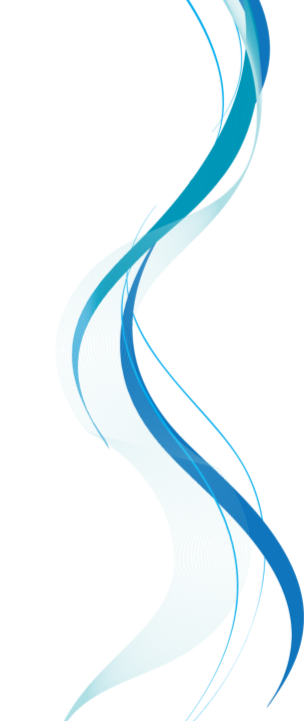 Домашнее задание 1
Написать JavaScript программы (для файла JS12example.html):
1. Собрать со страницы элементы с одинаковым именем и вывести маркированными списками во второй по порядку элемент <p> (по списку на каждое имя).
2. Собрать все текстовые узлы со страницы, склеить их и поставить их в место первого узла, добавив всей надписи полужирный вариант начертания.